Figure 5. Correlation between the changes in the degree of post-iTBS MEP facilitation at one-year follow-up (ratios ...
Cereb Cortex, Volume 22, Issue 3, March 2012, Pages 693–700, https://doi.org/10.1093/cercor/bhr149
The content of this slide may be subject to copyright: please see the slide notes for details.
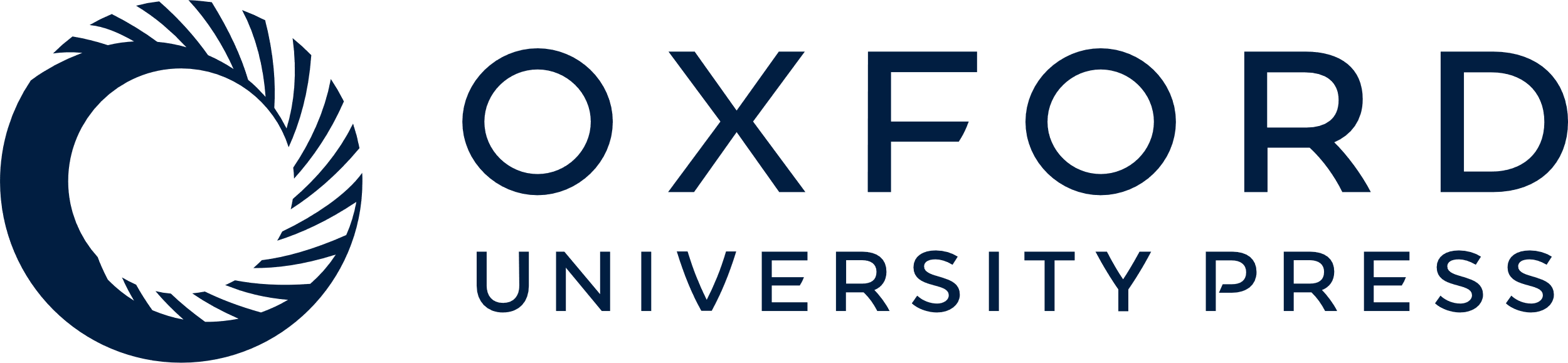 [Speaker Notes: Figure 5. Correlation between the changes in the degree of post-iTBS MEP facilitation at one-year follow-up (ratios between the MEP size ratio at T2/T0 at one-year follow-up and the MEP size ratio at T2/T0 at baseline) and the changes in clinical severity scores (ratios between PSPRS at one-year follow-up and PSPRS values at baseline).


Unless provided in the caption above, the following copyright applies to the content of this slide: © The Author 2011. Published by Oxford University Press. All rights reserved. For permissions, please e-mail: journals.permissions@oup.com]